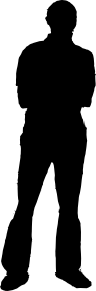 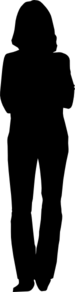 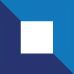 Gender issues
in H2020 RIA proposals
H2020 and gender
Gender is addressed as a cross-cutting issue in order to rectify imbalances between women and men as far as the implementation of projects is concerned, and to integrate a gender dimension in the research and innovation content. http://ec.europa.eu/research/participants/docs/h2020-funding-guide/cross-cutting-issues/gender_en.htm 
https://ec.europa.eu/programmes/horizon2020/sites/horizon2020/files/FactSheet_Gender_2.pdf
Objectives:
Gender balance in decision-making
Gender balance in research teams at all levels
Gender dimension in research and innovation (RIA) content
Role of gender in evaluation
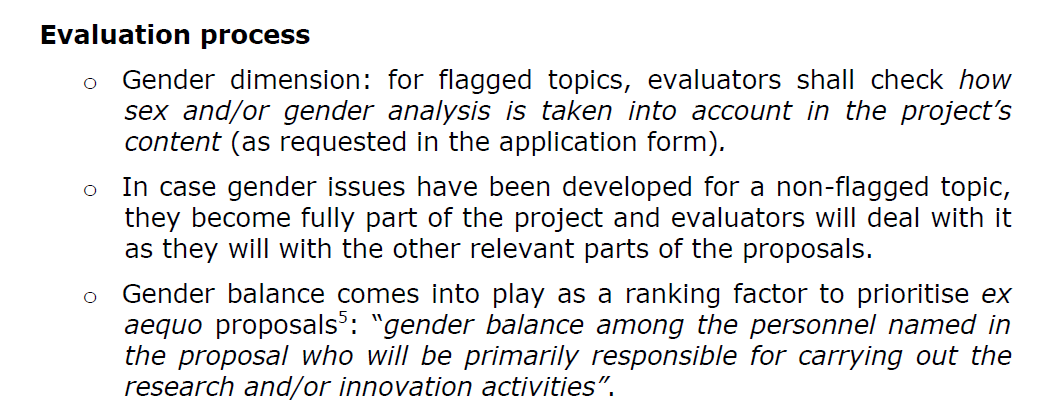 gender-flagged topics : 
http://ec.europa.eu/research/participants/portal/desktop/en/opportunities/h2020/ftags/gender.html#c,topics=flags/s/Gender/1/1&+callStatus/asc
(if this doesn’t work: participant portal search page, button for gender under cross cutting issues)
How to address in the proposal? (1)
Write something down! Explain if no gender effects.

1. gender in decision making & 2. gender balance:
3.2 Management structure & procedures
4.1. Participants

3. gender in content (both research & impact!)
1.3 Concept and approach
2.1. Expected impact
3.1a Work package descriptions
How to address in the proposal? (2)
1. gender in decision making & 2. gender balance
Clarify gender balance in daily management, different boards and among WP leaders
If skewed, explain why 
Policies (all partners) for equal opportunities
Example: Leiden University charter Talent naar de Top & werkplan Diversiteit en inclusiviteit 
Make someone responsible for monitoring gender balance during the project
Offer ‘gender training’ (university, external organisations)
university diversity officer: dr. Isabel Hoving
How to address in the proposal? (3)
3. sex/gender in content

Biological characteristics and social/cultural factors
Gendered innovations research design:
http://ec.europa.eu/research/science-society/gendered-innovations/index_en.cfm?pg=home 
Effect on:
Research question
Research design: Indicate how the study design answer research questions both for males and females if the topic being studied occurs in both sexes/genders.
Data collection and analysis -> data management
Outreach and dissemination
Gender issues
Reviewers comments
None found!